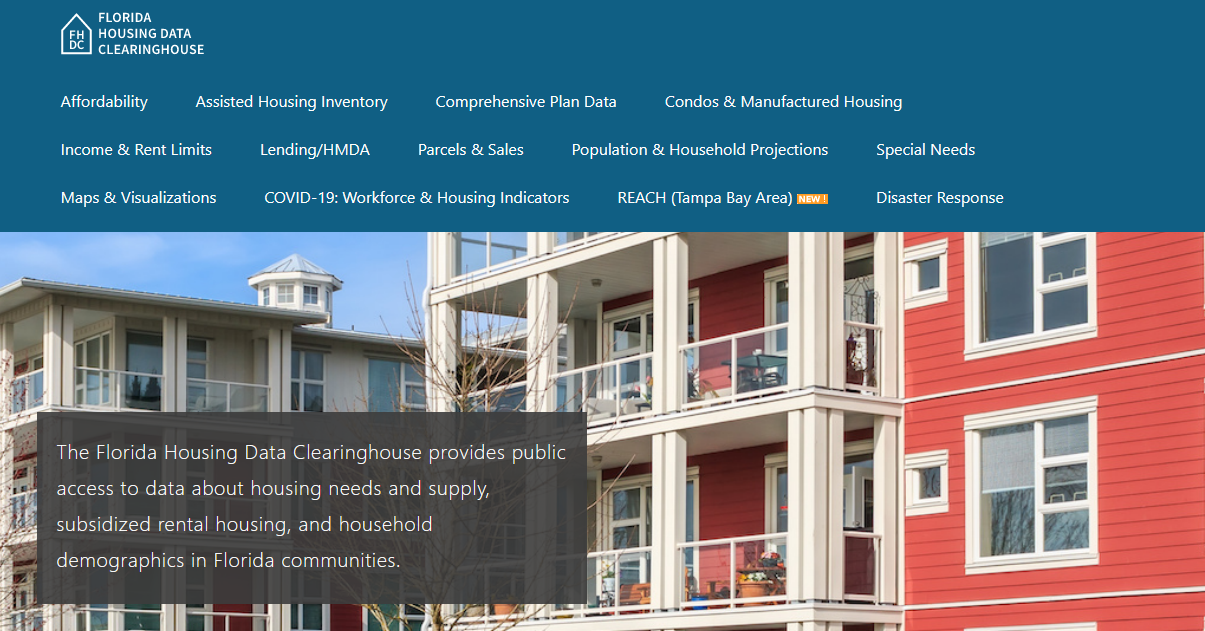 St. Lucie County Housing Trends
Shimberg Center for Housing Studies
June 2024
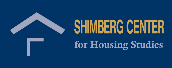 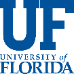 St. Lucie County home prices fell steeply in the 2008-2012 housing bust. Prices have since returned to their peak levels.
Florida
St. Lucie County
Median Single Family Home Sale Price, St. Lucie County & Florida, 2003-2023 (2023$)
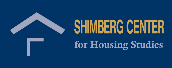 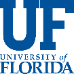 Source: Shimberg Center analysis of Florida Department of Revenue, Sales Data Files. All values in 2023 dollars to correct for inflation.
Affordable Housing Terminology
Housing is usually considered to be affordable if it costs no more than 30% of household income.
Cost burdened: Paying more than 30% of income for owner or renter costs
Severely cost burdened: Paying more than 50% of income 
Area median income (AMI): Used to create standard income measures across places and household sizes, expressed as % AMI
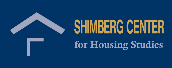 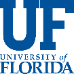 Example: 2024 St. Lucie County Income (% AMI) and Housing Cost Limits
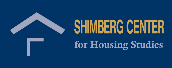 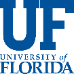 http://flhousingdata.shimberg.ufl.edu/income-and-rent-limits
Very low-income homeowners and renters make up the largest groups of cost-burdened households in St. Lucie County.
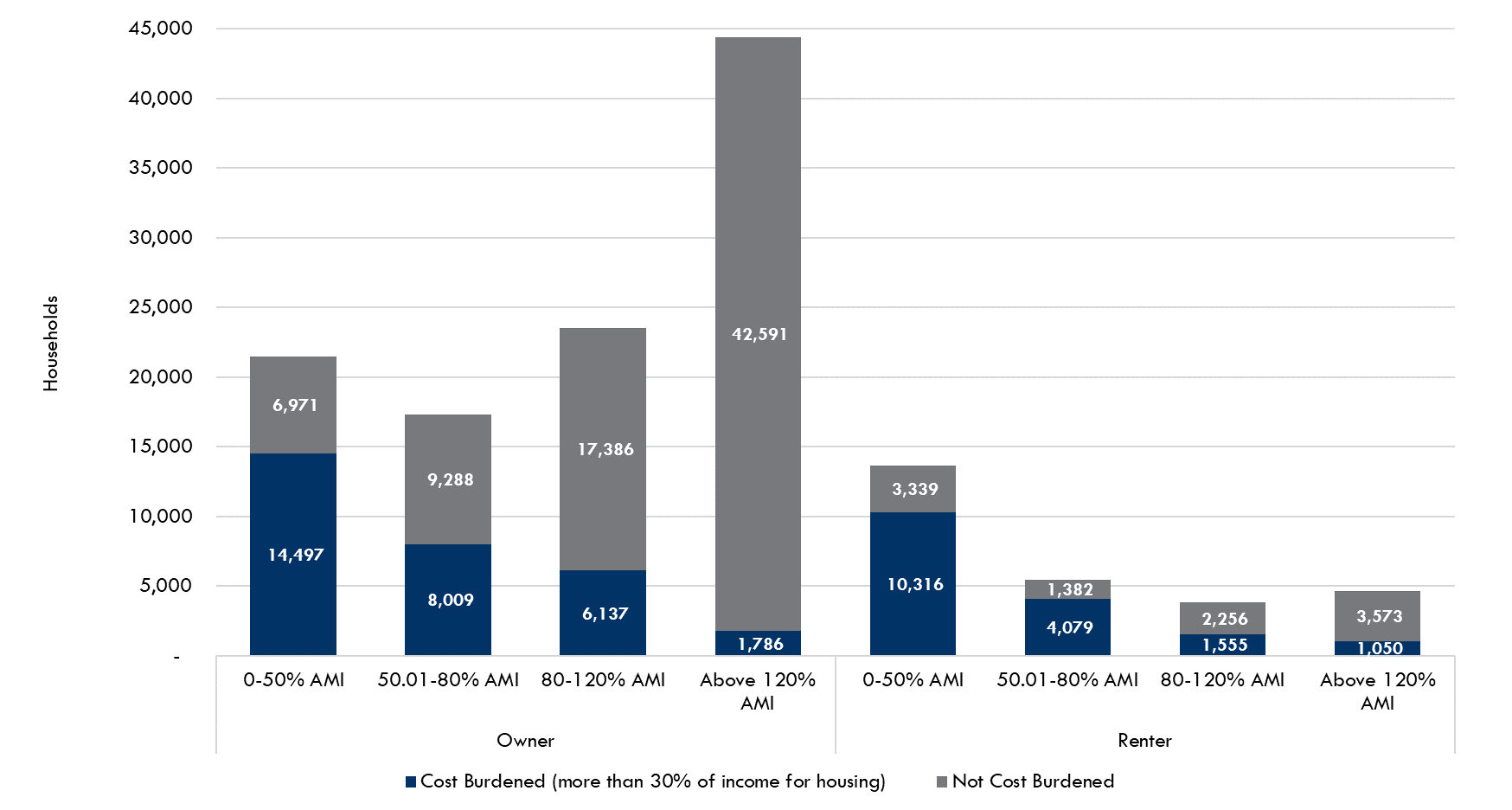 Households by Tenure, Income, and Cost Burden as a Percentage of Area Median Income (AMI), St. Lucie County, 2022
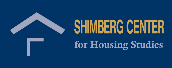 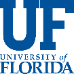 Source: Shimberg Center tabulation of U.S. Census Bureau, 2022 American Community Survey
Housing costs outpace wages for many occupations.
St. Lucie County housing wage: $28.04/hour
A full-time worker would need to earn this amount to rent a typical 2BR apartment (HUD Fair Market Rent 2023: $1,458/mo).
Median wage for St. Lucie County, 2023: $19.40/hour. A full-time, year-round worker with this wage can afford $1,009 in rent.
Sources: National Low Income Housing Coalition, Out of Reach; Shimberg Center tabulation of Florida Department of Economic Opportunity, Occupational Employment and Wage Statistics
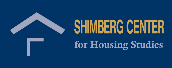 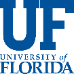 How much can workers afford to pay for housing each month?
Source: Shimberg Center tabulation of Florida Department of Economic Security, Occupational Employment Statistics and Wages. Based on median wage for occupations in the Port St. Lucie MSA. Assumes full-time worker, 30% of income spent on housing costs.
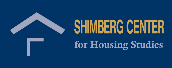 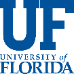 Building a Local Housing System: The Affordable Housing Continuum
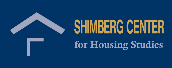 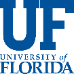 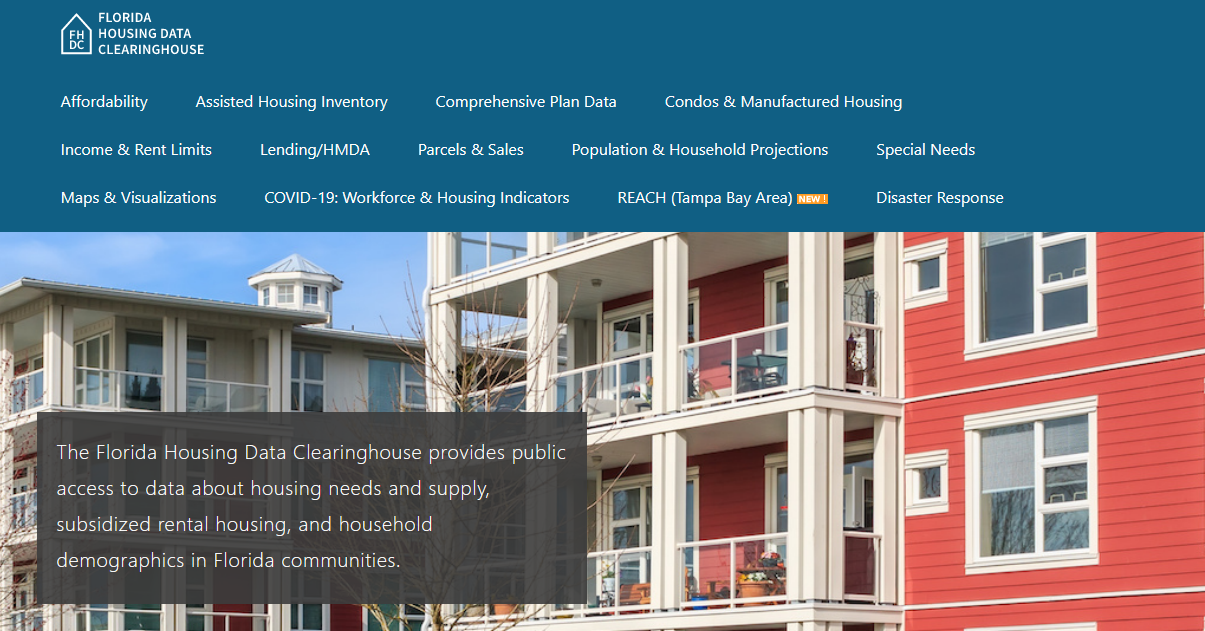 Contact
Shimberg Center for Housing Studies
352-273-1192
aray@ufl.edu
Main site: http://www.shimberg.ufl.edu
Data clearinghouse: http://flhousing.data.shimberg.ufl.edu
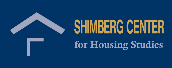 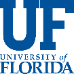